國中生壓力來源及紓壓方法之探討—以花蓮國中生為例
國風國中905班:林祖葳、陳秦恩、黃湘婷
指導老師:施宜廷老師、趙毓圻老師
壹●前言
一、研究動機與目的—研究動機
(一)與生活連結
(二)常遇到的問題
二、研究動機與目的—研究目的
(一)國中生最大的壓力來源
(二)國中生偏好的紓壓方法
[Speaker Notes: 找出國中生最大的壓力來源以及他們偏好的紓壓方法，在分析問卷後，希望可以提供建議給對此議題有興趣的家長或學生們]
三、研究流程
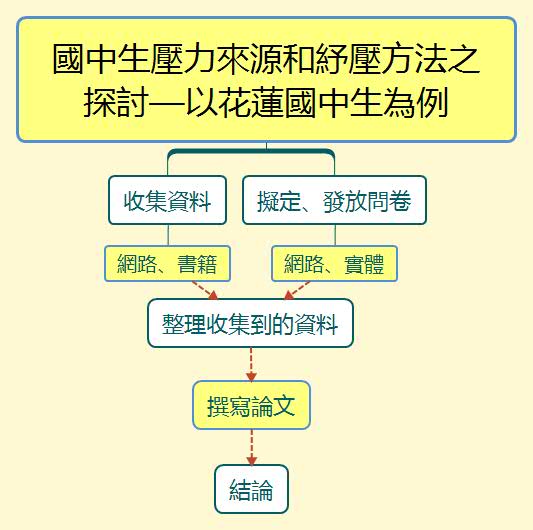 貳●正文
一、壓力是甚麼
‧壓力可以定義為對「困難與挑戰」所產生「生理」及「心理」的反應

‧適當的壓力能夠激發潛能，幫助我們在緊急的時刻度過難關、提升工作效率。相反的，過多的壓力可能會導致生理上的不適
二、問卷結果分析
(一)壓力來源
‧「家庭」是和家中長輩互動的情形以及經濟狀況
‧「人際」為人與人之間任何型態的互動關係
‧「自我認知」定義為對自己的認識和理解
同意約16.6％
同意約47.5％
同意約42.6％
從圖中我們發現:
‧家中長輩的期望是最令國中生感到壓力大的原因
同意約15.7％
同意約14.6％
同意約41％
同意約29.6％
從圖中我們發現:
 ‧在學校同儕間的競爭是最大的壓力來源
同意約74.2 ％
同意約7.1％
同意約8.7％
從圖中我們發現:
 ‧綜合前幾張圖，課業是國中生最大的壓力來源
(二)舒壓方式
‧動態為「從事此活動時，位置會移動、身體大幅  伸展或會發出聲音」
‧靜態為「身體較不會有大幅度運動，更多部分                                      著重在思考或單獨創作」
‧傾訴為「人與人之間彼此的交流與連結」
同意約佔45.32 ％
不同意約佔33.3 ％
願意與朋友傾訴約佔76.3 ％
願意與家人傾訴約佔43.4 ％
從圖中我們發現:
‧國中生們不太願意和他人分享心事
‧傾訴對象大部分為朋友
從圖中我們發現:
‧看電影、睡覺、吃美食和聽音樂較受國中生歡迎
同意約50.4％
非常同意約38.8％
同意約69.1％
同意約46.8％
同意約49％
從圖中我們發現:
‧「我會玩手機/電腦紓壓」支持率極高
‧和動物及大自然相處、運動等有益身心的活動 
   正方的意見多於反方
參、結論
一、壓力來源

(一)家庭:「因家中長輩的期望感到壓力」

(二)人際: 「在學校同儕競爭是我的壓力來源」

(三)自我認知:「課業是我的壓力來源」
二、紓壓方法

(一)傾訴:朋友在第一位

(二)靜態:聽音樂、電影、吃美食和睡覺

(三)動態:玩手機/電腦
[Speaker Notes: 國中生們和他人分享心事的意願不大，
      如果必須選擇他人傾訴，
是國中生
      喜愛的靜態紓壓方法，其中又以看電影和聽
      音樂最受歡迎
反應最熱烈的是，而像和動物及大自然相處、運動等較
      有益身心的活動也仍然受到歡迎]
肆●引註資料
毛菁華、吳怡萱、周富美、柯賢城、黃世雄、楊荊生、楊濰萍、陳昭婧(2011.9.01)。 人際關係與溝通。新北市，華立圖書。 
黃以謙(2003)。泰然駕馭都巿壓力。香港，明窗出版社
藍采風(2003)。全方位壓力管理。台北市，幼獅文化。 
黃德祥(2000)。青少年發展與輔導 。台北市，五南圖書。
Kelly McGonigal (2013)。駕馭壓力，成為交際好手。
   取自https://www.managertoday.com.tw/books/view/52112
教育規劃師(2017 年 1 月 17 日)自我調節和人格完善的重要前提就是自我認識。
  取自「壹讀」https://read01.com/zhtw/mNM8NE.html#.We_S6I9L_ct
報告完畢感謝各位的聆聽